Вес тела
Динамометр
Где используется понятие веса
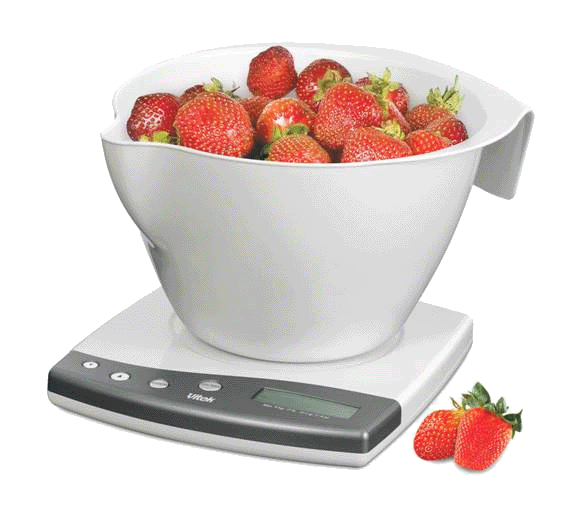 Взвесьте 0,5 кг ягод…
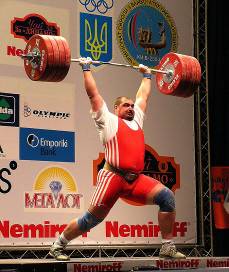 Спортсмен поднял штангу весом 100 кг
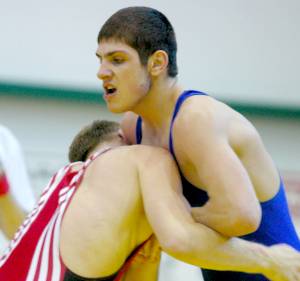 Борец полусреднего веса
Вес тела
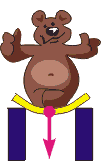 Если тело стоит на опоре, то сжимается не только опора, но и само тело, притягиваемое Землей. Если тело подвешено на нити (подвесе), то растянута не только нить (подвес), но и само тело
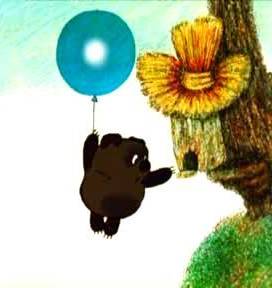 Обозначение и направление веса тела
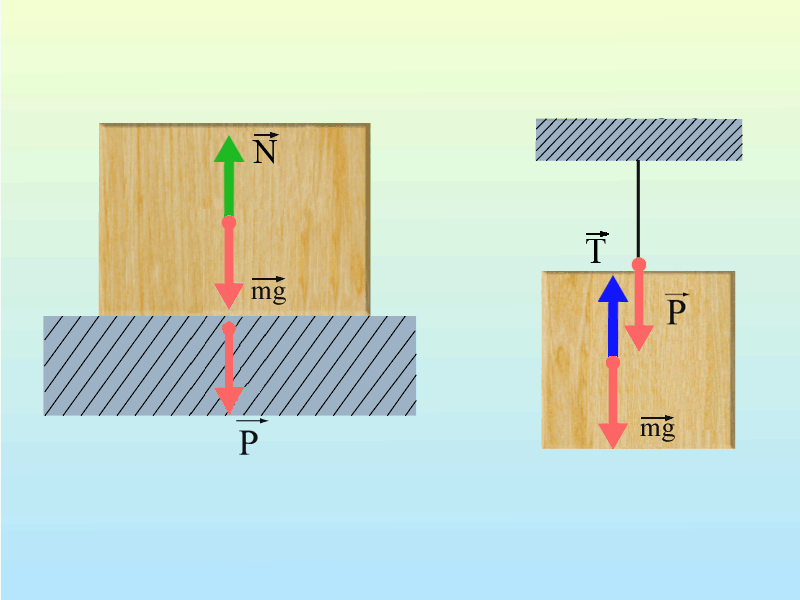 Вес тела - это сила, с которой это тело действует на опору или подвес, вследствие действия на него силы тяжести. 
Вес тела приложен к опоре или подвесу. 
Р – вес тела, векторная величина.
Различие между Fт и Р
Вес тела равен силе тяжести в случае, когда тело вместе с опорой или подвесом неподвижно (или  движется равномерно) относительно Земли. 
P=Fтяж
Если тело вместе с опорой имеет ускорение, равное ускорению свободного падения, то его вес равен нулю.
Разные точки приложения.
Различна природа сил.
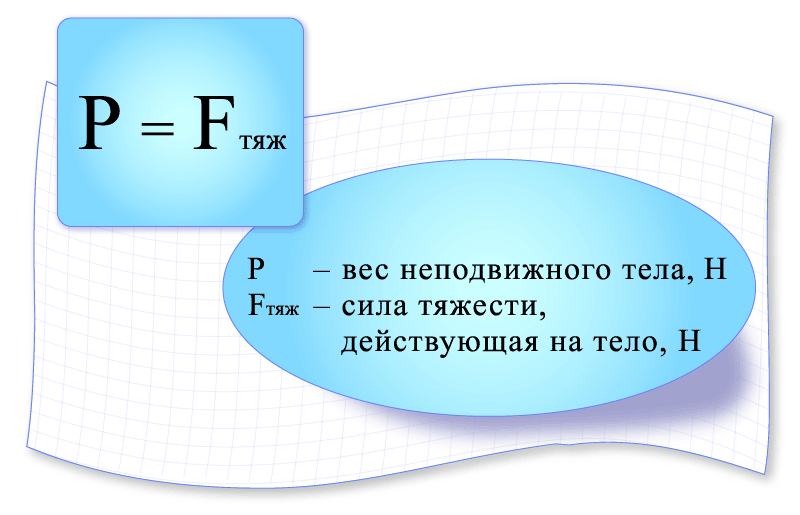 Вес тела – физическая величина…
Деревянная дощечка
Динамометр – прибор для измерения силы (веса) – греч. динамис – сила, метрео - измеряю.
Устройство основано на сравнении любой силы с силой упругости пружины.
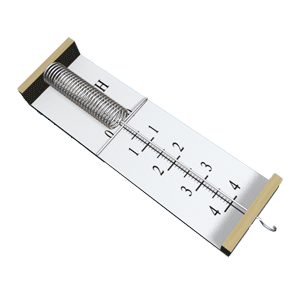 Пружина
Указатель
Шкала
Стержень с крючком
Электронный динамометр
Электронный динамометр
Электронный динамометр служит для измерения сил сжатия и растяжения. Электронные динамометры используются для поверки стендов и испытательных машин. Применяют электронные динамометры для измерения тяговых усилий, создаваемых техникой. Ещё одно применение электронного динамометра — определение усилий, существующих в конструкциях, и деталях машин.
Электронные динамометры представляют собой тензометрический датчик, соединенный кабелем с микропроцессорным пультом. Тензометрический датчик электронного динамометра деформируется под действием нагрузки. Это приводит к возникновению электрического сигнала разбаланса моста электронного динамометра. Полученный сигнал преобразуется в цифровую форму в пульте оператора, который представляет из себя микроконтроллер, полученный результат отображается в цифровом виде на дисплее.
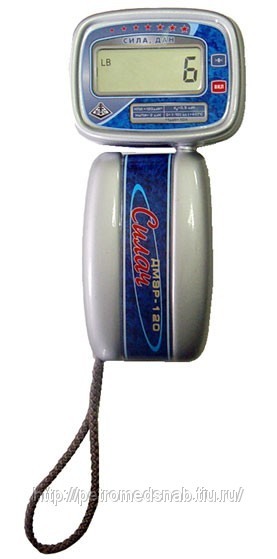 Пружинный динамометр
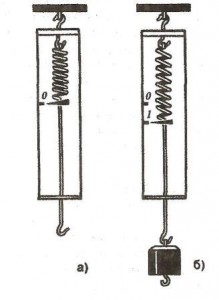 К основанию динамометра (под пружиной) прикрепляют полоску белой бумаги. Затем отмечают положение указателя при нерастянутой пружине — это будет нулевое деление (рис. а). Затем к крючку подвешивают груз массой 102 г. На этот груз действует сила тяжести 1 Н. Под действием груза пружина растягивается и указатель перемещается вниз. В положении равновесия сила тяжести, действующая на груз уравновешивается противоположно направленной силой упругости.  Следовательно, растяжение пружины при этом будет соответствовать силе упругости, также равной 1 Н. Поэтому новое положение указателя отмечают на бумаге цифрой 1
Измерение силы (веса) с помощью динамометра
Медицинский динамометр
Динамометр кистевой - создан для измерения мышечной силы кисти у различных по возрасту и физическому состоянию групп людей. Динамометр становой - предназначен для определения силы и статической выносливости мышц разгибателей туловища для определения их состояния и работоспособности. Обеспечивает высокую точность измерений, возможность получения как фиксированных, так и нефиксированных показаний. Динамометр позволяет наблюдать с помощью специального зеркала за величиной измеряемого усилия. Динамометры применяют в ортопедических клиниках при проведении лечебной физкультуры; в спортивных учреждениях при обследовании и отборе спортсменов; в области физиологии труда при обследовании рабочих; в неврологических клиниках; научно-исследовательских лабораториях.
Ответьте на вопрос:
Какова цена деления шкалы динамометра, показанного на рисунке?
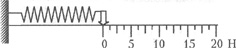 Определите силу тяжести
Fтяж=
5 Н